复
这里可以输入公司
名
古
Powerpoint is a complete presentation graphic package it gives you everyt
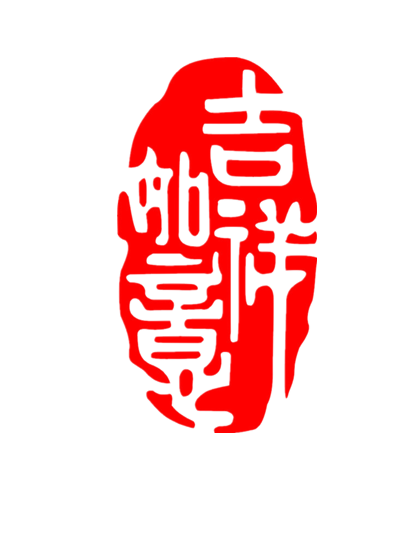 目录 CONTENTS
请在此粘贴或者输入您的文字内容
01
请在此粘贴或者输入您的文字内容
02
请在此粘贴或者输入您的文字内容
03
请在此粘贴或者输入您的文字内容
04
章
这里可以输入公司
节
Powerpoint is a complete presentation graphic package it gives you everyt
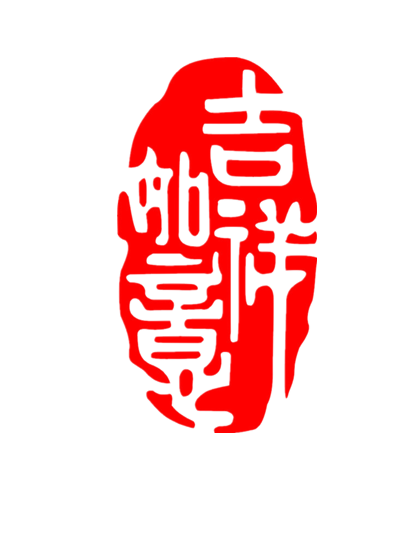 单击此处添加标题  
Click here to add a title
您的标题
此处添加文本内容
此次添加文本内容
此次添加文本内容
此次添加文本内容
此次添加文本内容
此次添加文本内容
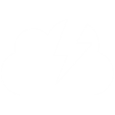 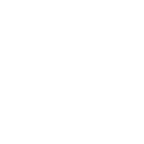 此次添加文本内容
此次添加文本内容
此次添加文本内容
此次添加文本内容
此次添加文本内容
此次添加文本内容
单击此处添加标题  
Click here to add a title
主要
创新
A
您的内容打在这里，或者通过复制您的文本后，在此框中选择粘贴，并选择只保留文字，在此录入上述图表的综合描述说明。
B
您的内容打在这里，或者通过复制您的文本后，在此框中选择粘贴，并选择只保留文字，在此录入上述图表的综合描述说明。
C
您的内容打在这里，或者通过复制您的文本后，在此框中选择粘贴，并选择只保留文字，在此录入上述图表的综合描述说明。
单击此处添加标题  
Click here to add a title
点击添加内容
点击添加内容
您的内容打在这里，或者通过复制您的文本后，在此框中选择粘贴，并选择只保留文字，在此录入上述图表的描述说明。
您的内容打在这里，或者通过复制您的文本后，在此框中选择粘贴，并选择只保留文字，在此录入上述图表的描述说明。
点击添加内容
点击添加内容
您的内容打在这里，或者通过复制您的文本后，在此框中选择粘贴，并选择只保留文字，在此录入上述图表的描述说明。
您的内容打在这里，或者通过复制您的文本后，在此框中选择粘贴，并选择只保留文字，在此录入上述图表的描述说明。
单击此处添加标题  
Click here to add a title
在此添加标题
在此添加标题
在此添加标题
30%
40%
80%
在此录入上述图表的描述说明，在此录入上述图表的描述说明。
在此录入上述图表的描述说明，在此录入上述图表的描述说明。
在此录入上述图表的描述说明，在此录入上述图表的描述说明。
销售额指标1
销售额指标2
销售额指标3
章
这里可以输入公司
节
Powerpoint is a complete presentation graphic package it gives you everyt
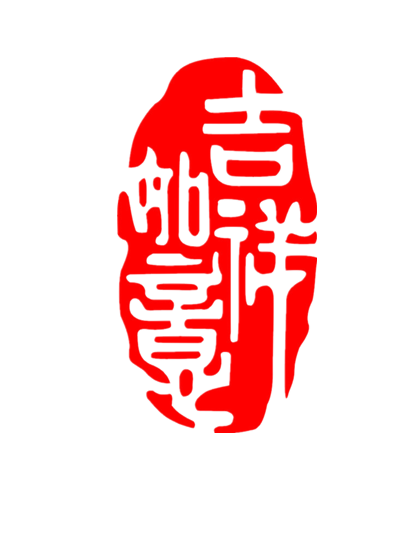 单击此处添加标题  
Click here to add a title
添加标题内容
添加标题内容
单击此处添加简短说明，添加简短文字，具体文字添加此处。
单击此处添加简短说明，添加简短文字，具体文字添加此处。
添加标题内容
添加标题内容
单击此处添加简短说明，添加简短文字，具体文字添加此处。
单击此处添加简短说明，添加简短文字，具体文字添加此处。
添加标题内容
添加标题内容
单击此处添加简短说明，添加简短文字，具体文字添加此处。
单击此处添加简短说明，添加简短文字，具体文字添加此处。
单击此处添加标题  
Click here to add a title
添加标题
添加标题
这里可以添加主要内容这里可以添加主要内容这里可以添加主要内容这里可以添加主要内容
这里可以添加主要内容这里可以添加主要内容这里可以添加主要内容这里可以添加主要内容
20XX年X月，我们的工作简述
这里可以添加主要内容这里可以添加主要内容这里可以添加主要内容这里可以添加主要内容
这里可以添加主要内容这里可以添加主要内容这里可以添加主要内容这里可以添加主要内容
添加标题
添加标题
单击此处添加标题  
Click here to add a title
50%
25%
25%
75%
第一季度
第二季度
第三季度
第四季度
在此录入上述图表的综合说明，在此录入上述图表的综合描述说明数据。
在此录入上述图表的综合说明，在此录入上述图表的综合描述说明数据。
在此录入上述图表的综合说明，在此录入上述图表的综合描述说明数据。
在此录入上述图表的综合说明，在此录入上述图表的综合描述说明数据。
单击此处添加标题  
Click here to add a title
添加标题
在此录入上述图表的综合描述说明，在此录入上述图表的综合描述说明，在此录入上述图表的综合描述说明。
添加标题
在此录入图表的综合描述说明，在此录入上述图表的描述说明，在此录入上述图表的描述说明。在此录入上述图表的描述说明。
添加标题
在此录入上述图表的综合描述说明，在此录入上述图表的综合描述说明，在此录入上述图表的综合描述说明。
单击此处添加标题  
Click here to add a title
添加标题
单击添加文本单击添加文本单击添加文本单击添加文本单击添加文本单击添加文本单击添加文本
50%
添加标题
80%
单击添加文本单击添加文本单击添加文本单击添加文本单击添加文本单击添加文本单击添加文本
30%
添加标题
添加标题
40%
单击添加文本单击添加文本单击添加文本单击添加文本单击添加文本单击添加文本单击添加文本
单击添加文本单击添加文本单击添加文本单击添加文本单击添加文本单击添加文本单击添加文本
章
这里可以输入公司
节
Powerpoint is a complete presentation graphic package it gives you everyt
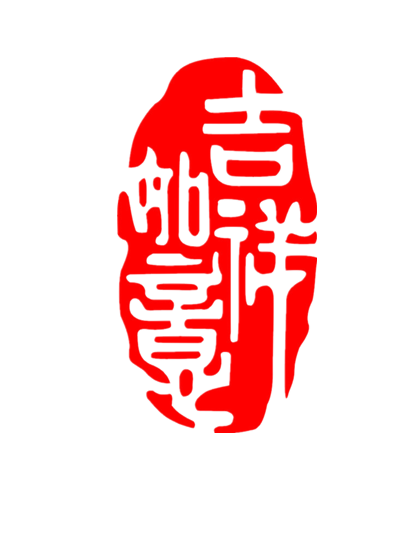 单击此处添加标题  
Click here to add a title
48%
22%
76%
添加标题
添加标题
添加标题
您的内容打在这里，或者通过复制您的文本后，在此框中选择粘贴，并选择只保留，在此录入上述图表的描述说明。
您的内容打在这里，或者通过复制您的文本后，在此框中选择粘贴，并选择只保留，在此录入上述图表的描述说明。
您的内容打在这里，或者通过复制您的文本后，在此框中选择粘贴并选择只保留，在此录入上述图表的描述说明。
单击此处添加标题  
Click here to add a title
100
90
80
70
60
50
40
30
20
10
10
20
30
40
50
60
70
80
90
100
A
文字
文字
B
文字
文字
C
文字
文字
D
文字
文字
E
文字
文字
F
文字
文字
G
文字
文字
在此录入上述图表的综合描述说明，在此录入上述图表的综合描述说明。在此录入上述图表的描述说明，在此录入上述图表的综合描述说明，在此录入上述图表的综合描述说明，在此录入上述图表的综合描述说明。
单击此处添加标题  
Click here to add a title
添加标题
添加标题
70%
在此录入上述图表的综合描述说明，在此录入上述图表的综合描述说明，在此录入上述图表的综合描述说明。
30%
在此录入上述图表的描述说明，在此录入上述图表的描述说明。
添加标题
在此录入上述图表的综合描述说明，在此录入上述图表的综合描述说明，在此录入上述图表的综合描述说明。
添加标题
40%
60%
添加标题
在此录入上述图表的描述说明，在此录入上述图表的描述说明。
在此录入上述图表的综合描述说明，在此录入上述图表的综合描述说明，在此录入上述图表的描述说明。
单击此处添加标题  
Click here to add a title
添加标题
添加标题
您的内容打在这里，或者通过复制您的文本后，在此框中选择粘贴，并选择只保留文字，在此录入上述图表的综合描述说明。
您的内容打在这里，或者通过复制您的文本后，在此框中选择粘贴，并选择只保留文字，在此录入上述图表的综合描述说明。
1
2
3
4
添加标题
添加标题
您的内容打在这里，或者通过复制您的文本后，在此框中选择粘贴，并选择只保留文字，在此录入上述图表的综合描述说明。
您的内容打在这里，或者通过复制您的文本后，在此框中选择粘贴，并选择只保留文字，在此录入上述图表的综合描述说明。
单击此处添加标题  
Click here to add a title
添加标题
在此录入上述图表的描述说明，在此录入上述图表的描述说明，在此录入上述图表的描述说明。
添加标题
在此录入上述图表的描述说明，在此录入上述图表的描述说明，在此录入上述图表的描述说明。
添加标题
添加标题
在此录入上述图表的描述说明，在此录入上述图表的描述说明。
在此录入上述图表的描述说明，在此录入上述图表的描述说明。
添加标题
在此录入上述图表的描述说明，在此录入上述图表的描述说明，在此录入上述图表的描述说明。
章
这里可以输入公司
节
Powerpoint is a complete presentation graphic package it gives you everyt
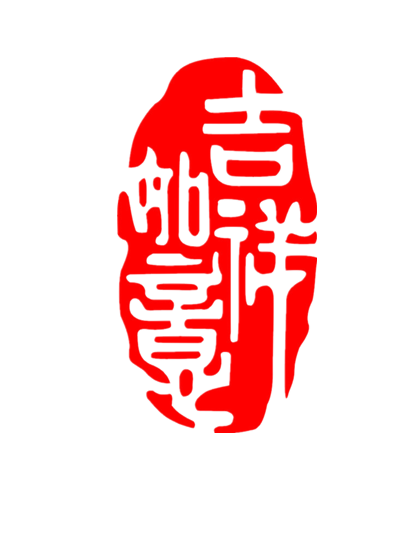 单击此处添加标题  
Click here to add a title
添加标题
添加标题
单击添加文本单击添加文本单击添加文本单击添加文本单击添加文本单击添加文本单击添加文本单击添加文本单击添加文本
单击添加文本单击添加文本单击添加文本单击添加文本单击添加文本单击添加文本单击添加文本单击添加文本单击添加文本
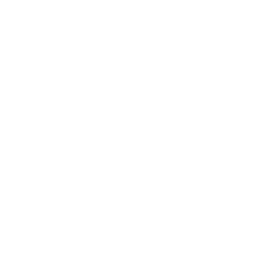 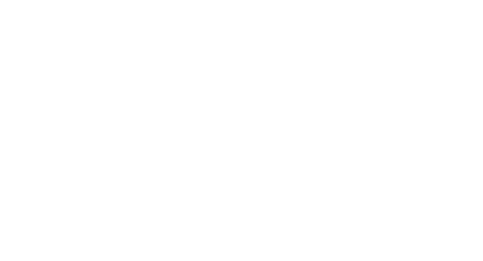 添加标题
添加标题
单击添加文本单击添加文本单击添加文本单击添加文本单击添加文本单击添加文本单击添加文本单击添加文本单击添加文本
单击添加文本单击添加文本单击添加文本单击添加文本单击添加文本单击添加文本单击添加文本单击添加文本单击添加文本
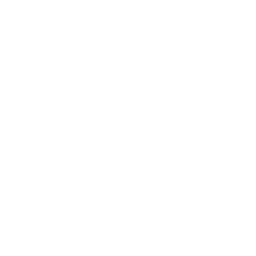 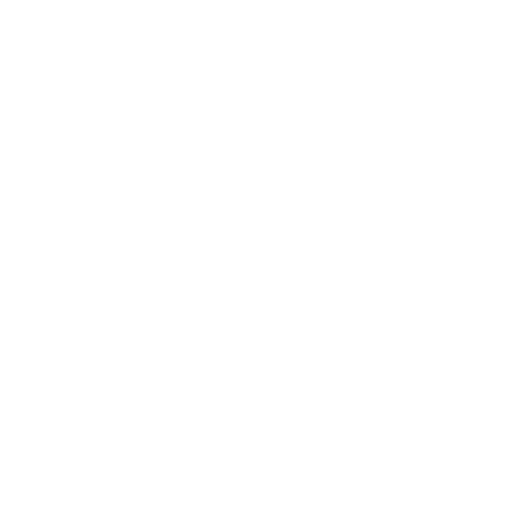 单击此处添加标题  
Click here to add a title
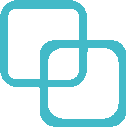 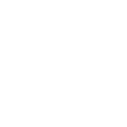 添加标题
添加标题
单击添加文本单击添加文本单击添加文本单击添加文本
单击添加文本单击添加文本单击添加文本单击添加文本
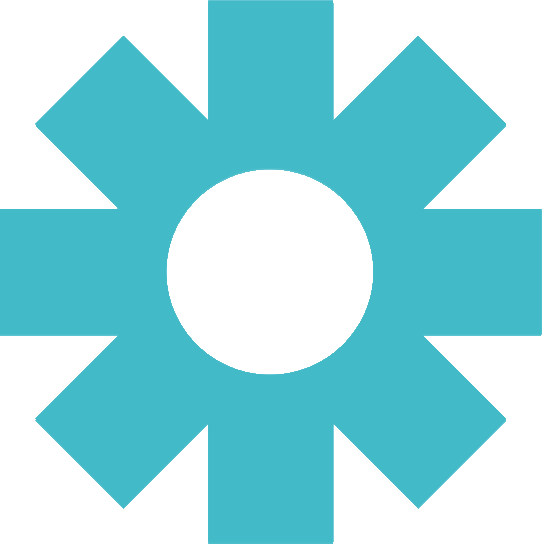 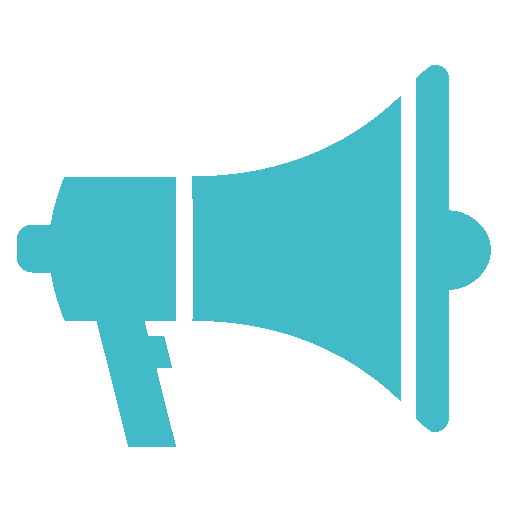 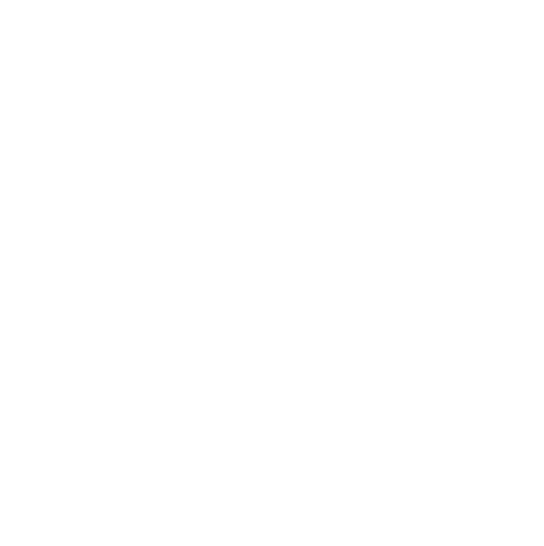 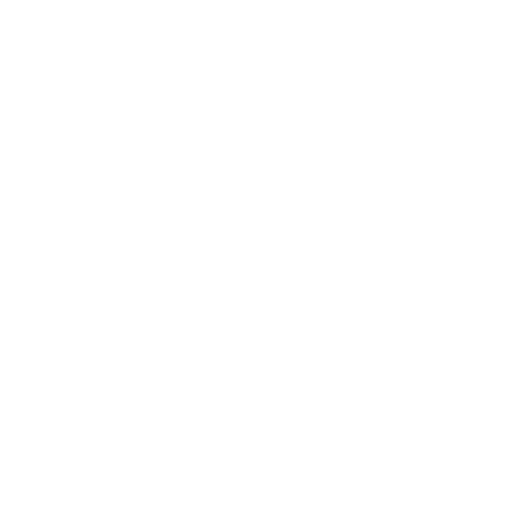 添加标题
添加标题
添加标题
单击添加文本单击添加文本单击添加文本单击添加文本
单击添加文本单击添加文本单击添加文本单击添加文本
添加标题
添加标题
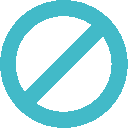 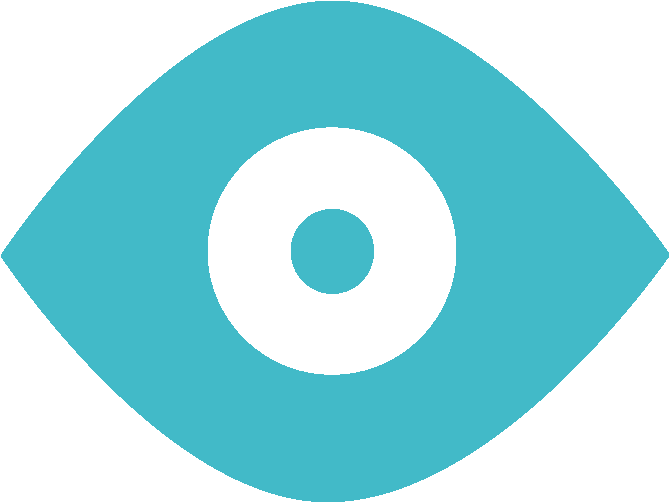 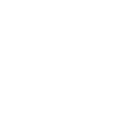 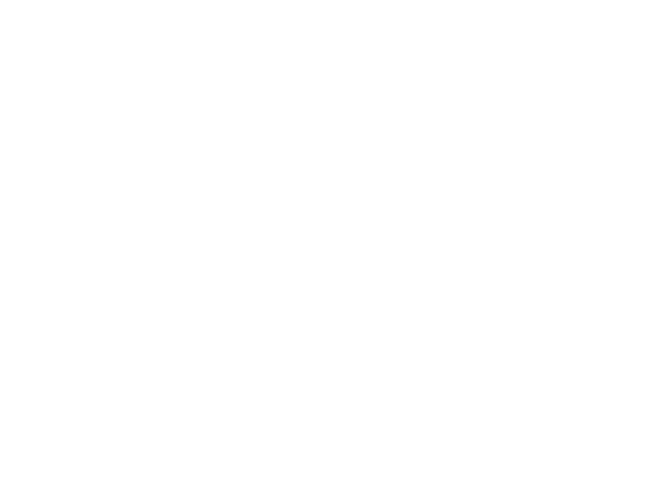 单击添加文本单击添加文本单击添加文本单击添加文本
单击添加文本单击添加文本单击添加文本单击添加文本
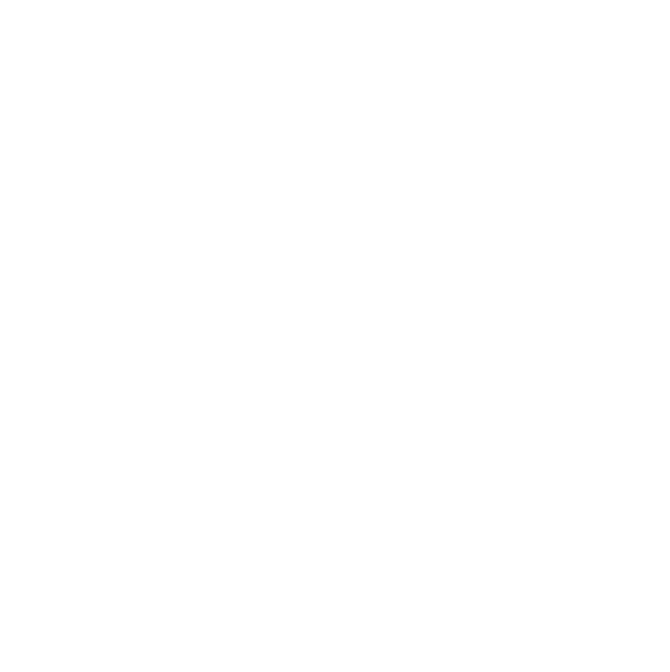 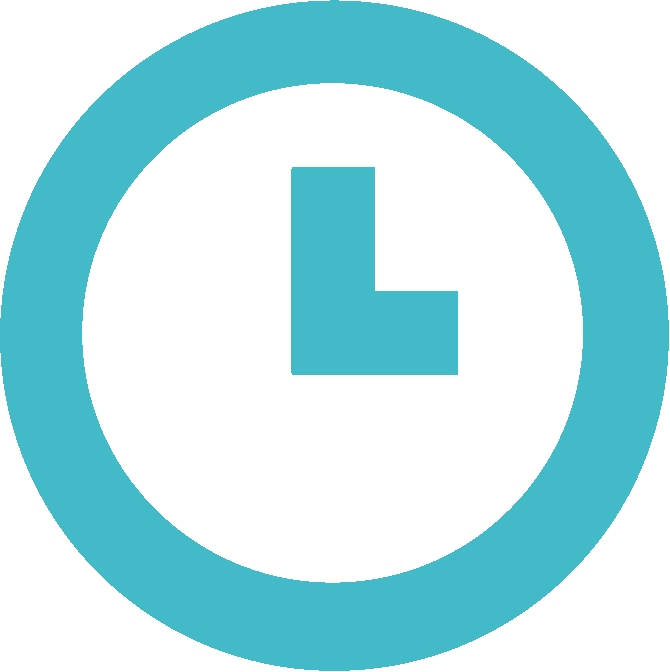 单击此处添加标题  
Click here to add a title
添加标题
添加标题
添加文本内容添加文本内容添加文本内容
添加文本内容添加文本内容添加文本内容
添加文本内容添加文本内容添加文本内容
添加文本内容添加文本内容添加文本内容
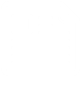 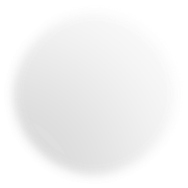 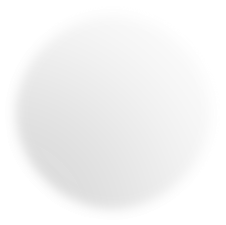 添加标题
添加标题
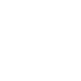 添加文本内容添加文本内容添加文本内容
添加文本内容添加文本内容添加文本内容
添加文本内容添加文本内容添加文本内容
添加文本内容添加文本内容添加文本内容
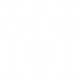 添加标题
添加标题
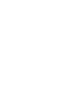 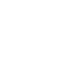 添加文本内容添加文本内容添加文本内容
添加文本内容添加文本内容添加文本内容
添加文本内容添加文本内容添加文本内容
添加文本内容添加文本内容添加文本内容
单击此处添加标题  
Click here to add a title
04
01
02
03
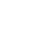 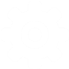 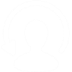 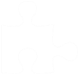 点击添加标题
点击添加标题
点击添加标题
点击添加标题
点击添加文本内容
点击添加文本内容
点击添加文本内容
点击添加文本内容
点击添加文本内容
点击添加文本内容
点击添加文本内容
点击添加文本内容
点击添加文本内容
点击添加文本内容
点击添加文本内容
点击添加文本内容
点击添加文本内容
点击添加文本内容
点击添加文本内容
点击添加文本内容
点击添加文本内容
点击添加文本内容
点击添加文本内容
点击添加文本内容
单击此处添加标题  
Click here to add a title
输入标题
输入标题
40%
请在此处输入您的文本或者复制您的文本粘贴到此处，请在此处输入您的文本或者复制您的文本粘贴到此处。请在此处输入您的文本或者复制您的文本粘贴到此处。
输入标题
50%
输入标题
80%
输入标题
20%
请在此处输入您的文本或者复制您的文本粘贴到此处，请在此处输入您的文本或者复制您的文本粘贴到此处。请在此处输入您的文本或者复制您的文本粘贴到此处。
谢
这里可以输入公司
名
谢
Powerpoint is a complete presentation graphic package it gives you everyt
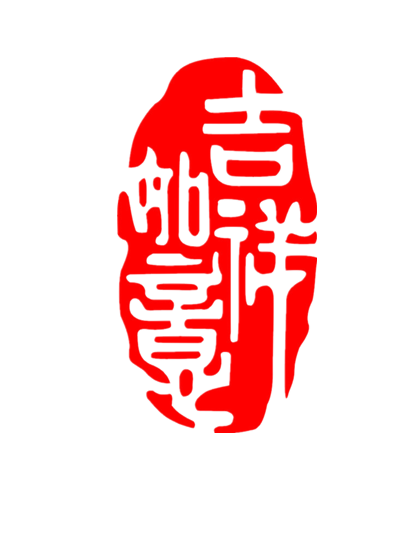 使用字体
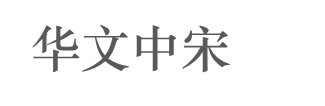 字体名称
1
下载地址
http://www.youyedoc.com/article/2017/3481.html